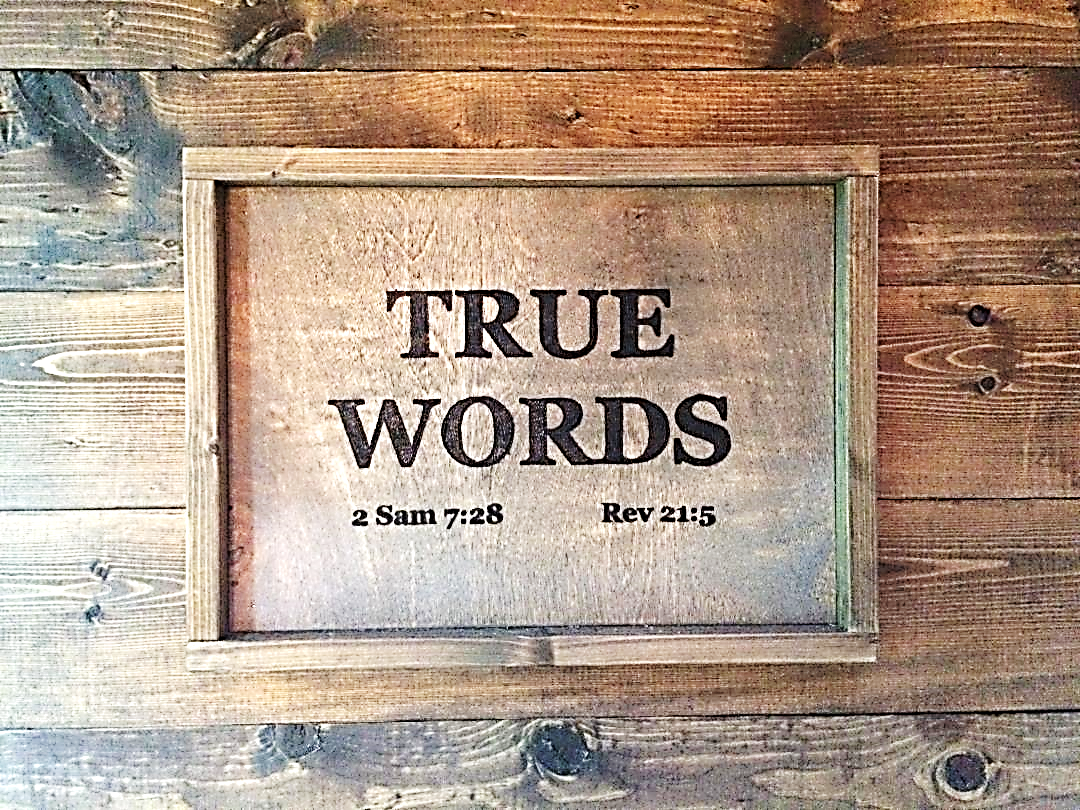 SERMON TITLE
Our Leaders Are Spreading Fear
Genesis 15:1   After these things the word of the LORD came unto Abram in a vision, saying, Fear not, Abram: I am thy shield, and thy exceeding great reward.
True Words Christian Church
Genesis 21:14-15   And Abraham rose up early in the morning, and took bread, and a bottle of water, and gave it unto Hagar, putting it on her shoulder, and the child, and sent her away: and she departed, and wandered in the wilderness of Beer-sheba.  15 And the water was spent in the bottle, and she cast the child under one of the shrubs.
True Words Christian Church
Genesis 21:16   And she went, and sat her down over against him a good way off, as it were a bowshot: for she said, Let me not see the death of the child. And she sat over against him, and lift up her voice, and wept.
True Words Christian Church
Genesis 21:17   And God heard the voice of the lad; and the angel of God called to Hagar out of heaven, and said unto her, What aileth thee, Hagar? fear not; for God hath heard the voice of the lad where he is.
True Words Christian Church
Genesis 46:2-4   And God spake unto Israel in the visions of the night, and said, Jacob, Jacob. And he said, Here am I.  3 And he said, I am God, the God of thy father: fear not to go down into Egypt; for I will there make of thee a great nation:  4 I will go down with thee into Egypt; and I will also surely bring thee up again: and Joseph shall put his hand upon thine eyes.
True Words Christian Church
Psalm 3:3   But thou, O LORD, art a shield for me; my glory, and the lifter up of mine head.
True Words Christian Church
Psalm 5:12   For thou, LORD, wilt bless the righteous; with favour wilt thou compass him as with a shield.
True Words Christian Church
Psalm 18:2   The LORD is my rock, and my fortress, and my deliverer; my God, my strength, in whom I will trust; my buckler, and the horn of my salvation, and my high tower.
True Words Christian Church
Psalm 84:11   For the LORD God is a sun and shield: the LORD will give grace and glory: no good thing will he withhold from them that walk uprightly.
True Words Christian Church
Psalm 91:2-4   I will say of the LORD, He is my refuge and my fortress: my God; in him will I trust.  3 Surely he shall deliver thee from the snare of the fowler, and from the noisome pestilence.  4 He shall cover thee with his feathers, and under his wings shalt thou trust: his truth shall be thy shield and buckler.
True Words Christian Church
Psalm 91:5-7   Thou shalt not be afraid for the terror by night; nor for the arrow that flieth by day;  6 Nor for the pestilence that walketh in darkness; nor for the destruction that wasteth at noonday.  7 A thousand shall fall at thy side, and ten thousand at thy right hand; but it shall not come nigh thee.
True Words Christian Church
Psalm 119:114   Thou art my hiding place and my shield: I hope in thy word.
True Words Christian Church
2 Corinthians 1:8-9   For we would not, brethren, have you ignorant of our trouble which came to us in Asia, that we were pressed out of measure, above strength, insomuch that we despaired even of life:  9 But we had the sentence of death in ourselves, that we should not trust in ourselves, but in God which raiseth the dead:
True Words Christian Church
Exodus 18:19-20   Hearken now unto my voice, I will give thee counsel, and God shall be with thee: Be thou for the people to God-ward, that thou mayest bring the causes unto God:  20 And thou shalt teach them ordinances and laws, and shalt shew them the way wherein they must walk, and the work that they must do.
True Words Christian Church
Exodus 18:21   Moreover thou shalt provide out of all the people able men, such as fear God, men of truth, hating covetousness; and place such over them, to be rulers of thousands, and rulers of hundreds, rulers of fifties, and rulers of tens:
True Words Christian Church
Ecclesiastes 12:13   Let us hear the conclusion of the whole matter: Fear God, and keep his commandments: for this is the whole duty of man.
True Words Christian Church
Revelation 14:6-7   And I saw another angel fly in the midst of heaven, having the everlasting gospel to preach unto them that dwell on the earth, and to every nation, and kindred, and tongue, and people,  7 Saying with a loud voice, Fear God, and give glory to him; for the hour of his judgment is come: and worship him that made heaven, and earth, and the sea, and the fountains of waters.
True Words Christian Church
2 Timothy 1:7-8   For God hath not given us the spirit of fear; but of power, and of love, and of a sound mind.  8 Be not thou therefore ashamed of the testimony of our Lord, nor of me his prisoner: but be thou partaker of the afflictions of the gospel according to the power of God;
True Words Christian Church
2 Timothy 1:9   Who hath saved us, and called us with an holy calling, not according to our works, but according to his own purpose and grace, which was given us in Christ Jesus before the world began,
True Words Christian Church
Psalm 3:4-7   I cried unto the LORD with my voice, and he heard me out of his holy hill. Selah.  5 I laid me down and slept; I awaked; for the LORD sustained me.  6 I will not be afraid of ten thousands of people, that have set themselves against me round about.  7 Arise, O LORD; save me, O my God: for thou hast smitten all mine enemies upon the cheek bone; thou hast broken the teeth of the ungodly.
True Words Christian Church
1 Samuel 17:23-24   And as he talked with them, behold, there came up the champion, the Philistine of Gath, Goliath by name, out of the armies of the Philistines, and spake according to the same words: and David heard them.  24 And all the men of Israel, when they saw the man, fled from him, and were sore afraid.
True Words Christian Church
1 Samuel 17:26   And David spake to the men that stood by him, saying, What shall be done to the man that killeth this Philistine, and taketh away the reproach from Israel? for who is this uncircumcised Philistine, that he should defy the armies of the living God?
True Words Christian Church
1 Samuel 17:32   And David said to Saul, Let no man's heart fail because of him; thy servant will go and fight with this Philistine.
True Words Christian Church
1 Samuel 17:33   And Saul said to David, Thou art not able to go against this Philistine to fight with him: for thou art but a youth, and he a man of war from his youth.
True Words Christian Church
1 Samuel 17:34-35   And David said unto Saul, Thy servant kept his father's sheep, and there came a lion, and a bear, and took a lamb out of the flock:  35 And I went out after him, and smote him, and delivered it out of his mouth: and when he arose against me, I caught him by his beard, and smote him, and slew him.
True Words Christian Church
1 Samuel 17:36-37   Thy servant slew both the lion and the bear: and this uncircumcised Philistine shall be as one of them, seeing he hath defied the armies of the living God.  37 David said moreover, The LORD that delivered me out of the paw of the lion, and out of the paw of the bear, he will deliver me out of the hand of this Philistine. And Saul said unto David, Go, and the LORD be with thee.
True Words Christian Church
1 Samuel 17:38-39   And Saul armed David with his armour, and he put an helmet of brass upon his head; also he armed him with a coat of mail.  39 And David girded his sword upon his armour, and he assayed to go; for he had not proved it. And David said unto Saul, I cannot go with these; for I have not proved them. And David put them off him.
True Words Christian Church
1 Samuel 17:40-41   And he took his staff in his hand, and chose him five smooth stones out of the brook, and put them in a shepherd's bag which he had, even in a scrip; and his sling was in his hand: and he drew near to the Philistine.  41 And the Philistine came on and drew near unto David; and the man that bare the shield went before him.
True Words Christian Church
1 Samuel 17:42-44   And when the Philistine looked about, and saw David, he disdained him: for he was but a youth, and ruddy, and of a fair countenance.  43 And the Philistine said unto David, Am I a dog, that thou comest to me with staves? And the Philistine cursed David by his gods.  44 And the Philistine said to David, Come to me, and I will give thy flesh unto the fowls of the air, and to the beasts of the field.
True Words Christian Church
1 Samuel 17:45   Then said David to the Philistine, Thou comest to me with a sword, and with a spear, and with a shield: but I come to thee in the name of the LORD of hosts, the God of the armies of Israel, whom thou hast defied.
True Words Christian Church
1 Samuel 17:46   This day will the LORD deliver thee into mine hand; and I will smite thee, and take thine head from thee; and I will give the carcases of the host of the Philistines this day unto the fowls of the air, and to the wild beasts of the earth; that all the earth may know that there is a God in Israel.
True Words Christian Church
1 Samuel 17:47   And all this assembly shall know that the LORD saveth not with sword and spear: for the battle is the LORD'S, and he will give you into our hands.
True Words Christian Church
1 Samuel 17:48   And it came to pass, when the Philistine arose, and came and drew nigh to meet David, that David hasted, and ran toward the army to meet the Philistine.
True Words Christian Church
1 Samuel 17:49-50   And David put his hand in his bag, and took thence a stone, and slang it, and smote the Philistine in his forehead, that the stone sunk into his forehead; and he fell upon his face to the earth.  50 So David prevailed over the Philistine with a sling and with a stone, and smote the Philistine, and slew him; but there was no sword in the hand of David.
True Words Christian Church
1 Samuel 17:51   Therefore David ran, and stood upon the Philistine, and took his sword, and drew it out of the sheath thereof, and slew him, and cut off his head therewith. And when the Philistines saw their champion was dead, they fled.
True Words Christian Church
Revelation 1:13-14   And in the midst of the seven candlesticks one like unto the Son of man, clothed with a garment down to the foot, and girt about the paps with a golden girdle.  14 His head and his hairs were white like wool, as white as snow; and his eyes were as a flame of fire;
True Words Christian Church
Revelation 1:15-16   And his feet like unto fine brass, as if they burned in a furnace; and his voice as the sound of many waters.  16 And he had in his right hand seven stars: and out of his mouth went a sharp twoedged sword: and his countenance was as the sun shineth in his strength.
True Words Christian Church
Revelation 1:17-18   And when I saw him, I fell at his feet as dead. And he laid his right hand upon me, saying unto me, Fear not; I am the first and the last:  18 I am he that liveth, and was dead; and, behold, I am alive for evermore, Amen; and have the keys of hell and of death.
True Words Christian Church
Psalm 27:1   A Psalm of David. The LORD is my light and my salvation; whom shall I fear? the LORD is the strength of my life; of whom shall I be afraid?
True Words Christian Church
Psalm 27:2-3   When the wicked, even mine enemies and my foes, came upon me to eat up my flesh, they stumbled and fell.  3 Though an host should encamp against me, my heart shall not fear: though war should rise against me, in this will I be confident.
True Words Christian Church
Psalm 46:1-3   To the chief Musician for the sons of Korah, A Song upon Alamoth. God is our refuge and strength, a very present help in trouble.  2 Therefore will not we fear, though the earth be removed, and though the mountains be carried into the midst of the sea;  3 Though the waters thereof roar and be troubled, though the mountains shake with the swelling thereof. Selah.
True Words Christian Church
Psalm 112:7   He shall not be afraid of evil tidings: his heart is fixed, trusting in the LORD.
True Words Christian Church
Psalm 118:6   The LORD is on my side; I will not fear: what can man do unto me?
True Words Christian Church
Matthew 10:28   And fear not them which kill the body, but are not able to kill the soul: but rather fear him which is able to destroy both soul and body in hell.
True Words Christian Church
Job 5:20-23   In famine he shall redeem thee from death: and in war from the power of the sword.  21 Thou shalt be hid from the scourge of the tongue: neither shalt thou be afraid of destruction when it cometh.  22 At destruction and famine thou shalt laugh: neither shalt thou be afraid of the beasts of the earth.  23 For thou shalt be in league with the stones of the field: and the beasts of the field shall be at peace with thee.
True Words Christian Church
Proverbs 28:1   The wicked flee when no man pursueth: but the righteous are bold as a lion.
True Words Christian Church
Isaiah 43:2   When thou passest through the waters, I will be with thee; and through the rivers, they shall not overflow thee: when thou walkest through the fire, thou shalt not be burned; neither shall the flame kindle upon thee.
True Words Christian Church
Matthew 8:26   And he saith unto them, Why are ye fearful, O ye of little faith? Then he arose, and rebuked the winds and the sea; and there was a great calm.
True Words Christian Church
Hebrews 13:5-6   Let your conversation be without covetousness; and be content with such things as ye have: for he hath said, I will never leave thee, nor forsake thee.  6 So that we may boldly say, The Lord is my helper, and I will not fear what man shall do unto me.
True Words Christian Church
Deuteronomy 31:6   Be strong and of a good courage, fear not, nor be afraid of them: for the LORD thy God, he it is that doth go with thee; he will not fail thee, nor forsake thee.
True Words Christian Church
Joshua 8:1   And the LORD said unto Joshua, Fear not, neither be thou dismayed: take all the people of war with thee, and arise, go up to Ai: see, I have given into thy hand the king of Ai, and his people, and his city, and his land:
True Words Christian Church
Joshua 10:25   And Joshua said unto them, Fear not, nor be dismayed, be strong and of good courage: for thus shall the LORD do to all your enemies against whom ye fight.
True Words Christian Church
Judges 6:23   And the LORD said unto him, Peace be unto thee; fear not: thou shalt not die.
True Words Christian Church
1 Samuel 12:20   And Samuel said unto the people, Fear not: ye have done all this wickedness: yet turn not aside from following the LORD, but serve the LORD with all your heart;
True Words Christian Church
1 Kings 17:13   And Elijah said unto her, Fear not; go and do as thou hast said: but make me thereof a little cake first, and bring it unto me, and after make for thee and for thy son.
True Words Christian Church
Isaiah 35:3-4   Strengthen ye the weak hands, and confirm the feeble knees.  4 Say to them that are of a fearful heart, Be strong, fear not: behold, your God will come with vengeance, even God with a recompence; he will come and save you.
True Words Christian Church
Isaiah 41:13   For I the LORD thy God will hold thy right hand, saying unto thee, Fear not; I will help thee.
True Words Christian Church
Daniel 10:19   And said, O man greatly beloved, fear not: peace be unto thee, be strong, yea, be strong. And when he had spoken unto me, I was strengthened, and said, Let my lord speak; for thou hast strengthened me.
True Words Christian Church
Joel 2:21   Fear not, O land; be glad and rejoice: for the LORD will do great things.
True Words Christian Church
Zechariah 8:13   And it shall come to pass, that as ye were a curse among the heathen, O house of Judah, and house of Israel; so will I save you, and ye shall be a blessing: fear not, but let your hands be strong.
True Words Christian Church
Matthew 28:5   And the angel answered and said unto the women, Fear not ye: for I know that ye seek Jesus, which was crucified.
True Words Christian Church
Luke 1:30   And the angel said unto her, Fear not, Mary: for thou hast found favour with God.
True Words Christian Church
Luke 2:10   And the angel said unto them, Fear not: for, behold, I bring you good tidings of great joy, which shall be to all people.
True Words Christian Church
Luke 8:50   But when Jesus heard it, he answered him, saying, Fear not: believe only, and she shall be made whole.
True Words Christian Church
Luke 12:7   But even the very hairs of your head are all numbered. Fear not therefore: ye are of more value than many sparrows.
True Words Christian Church
Luke 12:32   Fear not, little flock; for it is your Father's good pleasure to give you the kingdom.
True Words Christian Church
John 12:15   Fear not, daughter of Sion: behold, thy King cometh, sitting on an ass's colt.
True Words Christian Church
Acts 27:24   Saying, Fear not, Paul; thou must be brought before Caesar: and, lo, God hath given thee all them that sail with thee.
True Words Christian Church
Matthew 14:27   But straightway Jesus spake unto them, saying, Be of good cheer; it is I; be not afraid.
True Words Christian Church
Matthew 17:7   And Jesus came and touched them, and said, Arise, and be not afraid.
True Words Christian Church
Matthew 28:10   Then said Jesus unto them, Be not afraid: go tell my brethren that they go into Galilee, and there shall they see me.
True Words Christian Church
Mark 5:36   As soon as Jesus heard the word that was spoken, he saith unto the ruler of the synagogue, Be not afraid, only believe.
True Words Christian Church
John 6:20   But he saith unto them, It is I; be not afraid.
True Words Christian Church
Acts 18:9   Then spake the Lord to Paul in the night by a vision, Be not afraid, but speak, and hold not thy peace:
True Words Christian Church
1 Peter 3:14   But and if ye suffer for righteousness' sake, happy are ye: and be not afraid of their terror, neither be troubled;
True Words Christian Church